Školski knjižničari -  za razliku u odgoju i obrazovanju
Digitalni obrazovni sadržaj (DOS)
pojam se odnosi na sadržaje namijenjene učenju i poučavanju

na stranicama Edutorija  repozitorij digitalnih nastavnih materijala (edutorij.e-skole.hr)

BIO, KEM, FIZ, MAT (7. i 8. r. OŠ i 1. i 2. r. gimnazije)

multimedijski i interaktivni sadržaji
Cilj:
utjecati na što skoriju izradu kurikuluma školskih knjižničara



Kako?

izrada nastavnih materijala - scenarija poučavanja, digitalnih obrazovnih sadržaja

cijeli nastavni sat, dio sata (etapa), projekt, domaći rad, DOD
Savjetnica
predstavljanje ideje predstavnicima MZO/CKR/AZOO

pregovor za izradu kurikula školskih knjižničara 

kompenzacija autorskih prava (školskim knjižničarima i njihovim kolegama)
Školski knjižničari - planiranje
dobar odnos s kolegom (učiteljem, nastavnikom) - dogovor

izvori u knjižnici i online za kolegin predmet

kurikulum koleginog predmeta, kurikulumi MPT-a, Okvir za vrednovanje i ONK

edukacija o izradi DOS-a
Pisanje i provedba scenarija poučavanja
sastaviti ishode učenja koji će biti temelj za osmišljavanje aktivnosti

pisanje scenarija poučavanja

provedba scenarija poučavanja

korekcija i dorada scenarija poučavanja

objava (Edutorij i Školski knjižičari)
Savjeti …
informacije, zadaci i aktivnosti učenika - povezane sa svakodnevicom

treba imati na umu što se od učenika očekuje i kako će se provjeravati ostvarenost ishoda (formativno vrednovanje)

naslov scenarija poučavanja treba privući pažnju i interes

korelacija ; kreativnost
Kurikuli
Predmetni kurikulumi: Hrvatski jezik (OŠ, SŠ), Engleski jezik (OŠ, SŠ), Njemački jezik (OŠ, SŠ), Talijanski jezik (OŠ, SŠ), Francuski jezik (OŠ, SŠ), Matematika (OŠ, SŠ), Priroda i društvo (OŠ RN), Priroda (OŠ PN), Biologija (OŠ, SŠ), Fizika (OŠ, SŠ), Kemija (OŠ, SŠ), Geografija (OŠ, SŠ), Povijest (OŠ, SŠ), Tehnička kultura (OŠ), Informatika (OŠ, SŠ), Glazbena kultura i Glazbena umjetnost (OŠ, SŠ), Likovna kultura i Likovna umjetnost (OŠ, SŠ), Tjelesna i zdravstvena kultura (OŠ, SŠ), Filozofija (SŠ), Sociologija (SŠ), Psihologija (SŠ), Logika (SŠ), Etika (SŠ), Politika i gospodarstvo (SŠ), Grči jezik (SŠ), Latinski jezik (SŠ), Katolički vjeronauk (OŠ, SŠ), Pravoslavni vjeronauk (OŠ, SŠ), Islamski vjeronauk (OŠ, SŠ)

https://mzo.hr/hr/rubrike/predmetni-kurikulumi 

Strukovni kurikulumi: Poljoprivreda, prehrana i veterina, Šumarstvo, prerada i obrada drva, Geologija, rudarstvo, nafta i kemijska tehnologija, Tekstil i koža, Grafička tehnologija i audio-vizualna tehnologija, Strojarstvo, brodogradnja i metalurgija, Elektrotehnika i računalstvo, Graditeljstvo i geodezija, Ekonomija, Trgovina, Turizam i ugostiteljstvo, Promet i logistika, Zdravstvo i socijalna skrb, Osobne, usluge zaštite i druge usluge

http://www.asoo.hr/euprojekti/kvalifikacije/default.aspx?id=521
Kurikuli
Međupredmetne teme: Učiti kako učiti, Uporba IKT-a, Poduzetništvo, Osobni i socijalni razvoj, Zdravlje, Održivi razvoj, Građanski odgoj i obrazovanje

https://mzo.hr/hr/rubrike/medupredmetne-teme

Okviri: Okvir nacionalnog kurikuluma (ONK), Okvir za vrednovanje procesa i ishoda učenja u osnovnoškolskome i srednjoškolskome odgoju i obrazovanju, Okvir za poticanje i prilagodbu iskustava učenja te vrednovanje postignuća djece i učenika s teškoćama, Okvir za poticanje iskustava učenja i vrednovanje postignuća darovite djece i učenika

https://mzo.hr/hr/rubrike/nacionalni-kurikulumi

https://mzo.hr/hr/rubrike/okviri
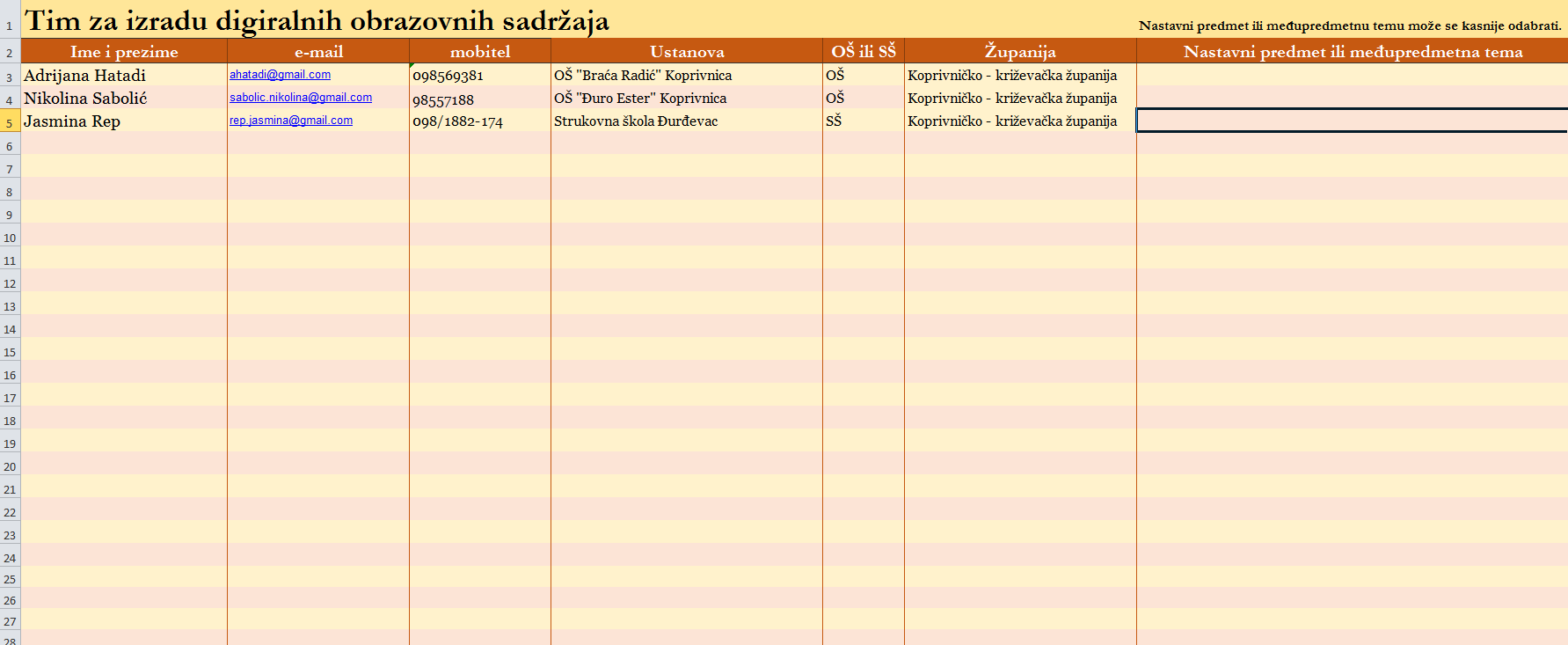